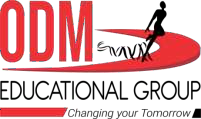 TOPIC- SEX DETERMINATIONPERIOD- 4
CHAPTER NUMBER- 10
CHAPTER: HEREDITY AND EVOLUTION
CLASS: X
SUBJECT: BIOLOGY
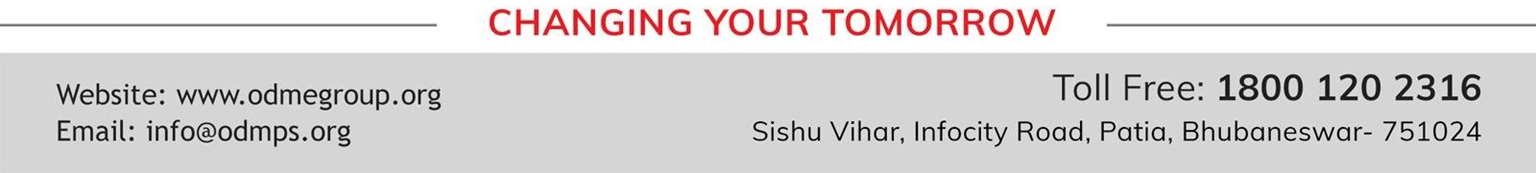 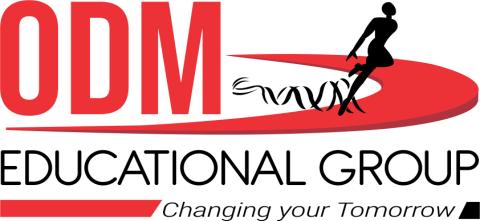 LEARNING  OBJECTIVE
Students will – 
Learn the basis of inheritance of characters from one generation to other.
Understand the mechanism or pattern of inheritance and occurrence of  variation.
Learn the mechanism of sex determination in humans.
Understand the possibility of male or female child in human.
Analyze the patterns of inheritance in their surrounding and family.
Be able to derive the inheritance pattern of genetic disorder or traits.
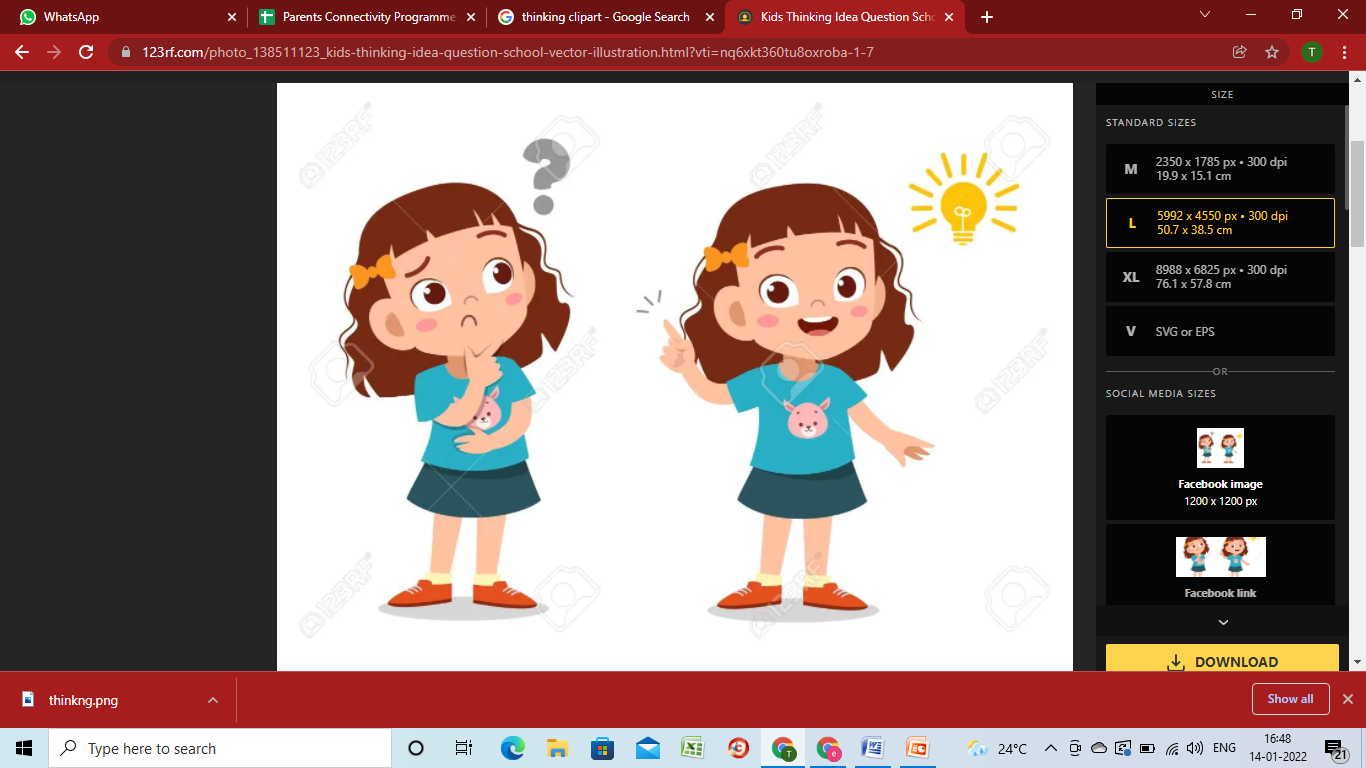 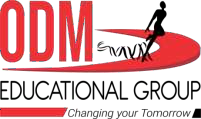 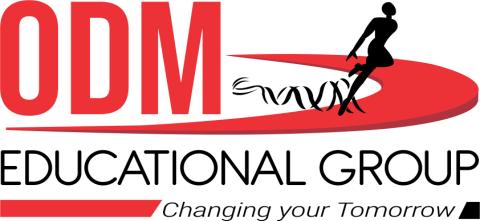 SEX DETERMINATION
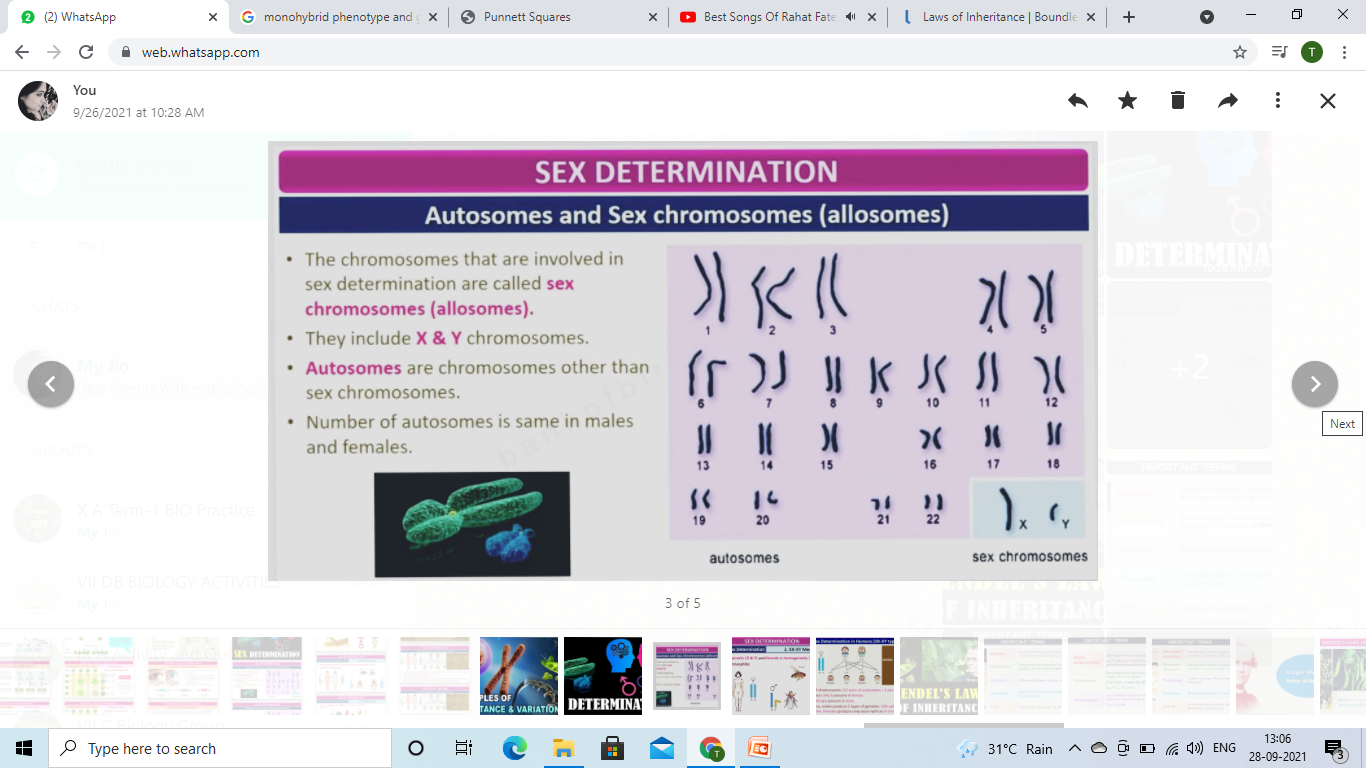 The chromosomes that are involved in sex determination are called sex chromosomes (allosomes).
They include X & Y chromosomes.
Autosomes are chromosomes other than sex chromosomes.
Number of autosomes is same in males and females.
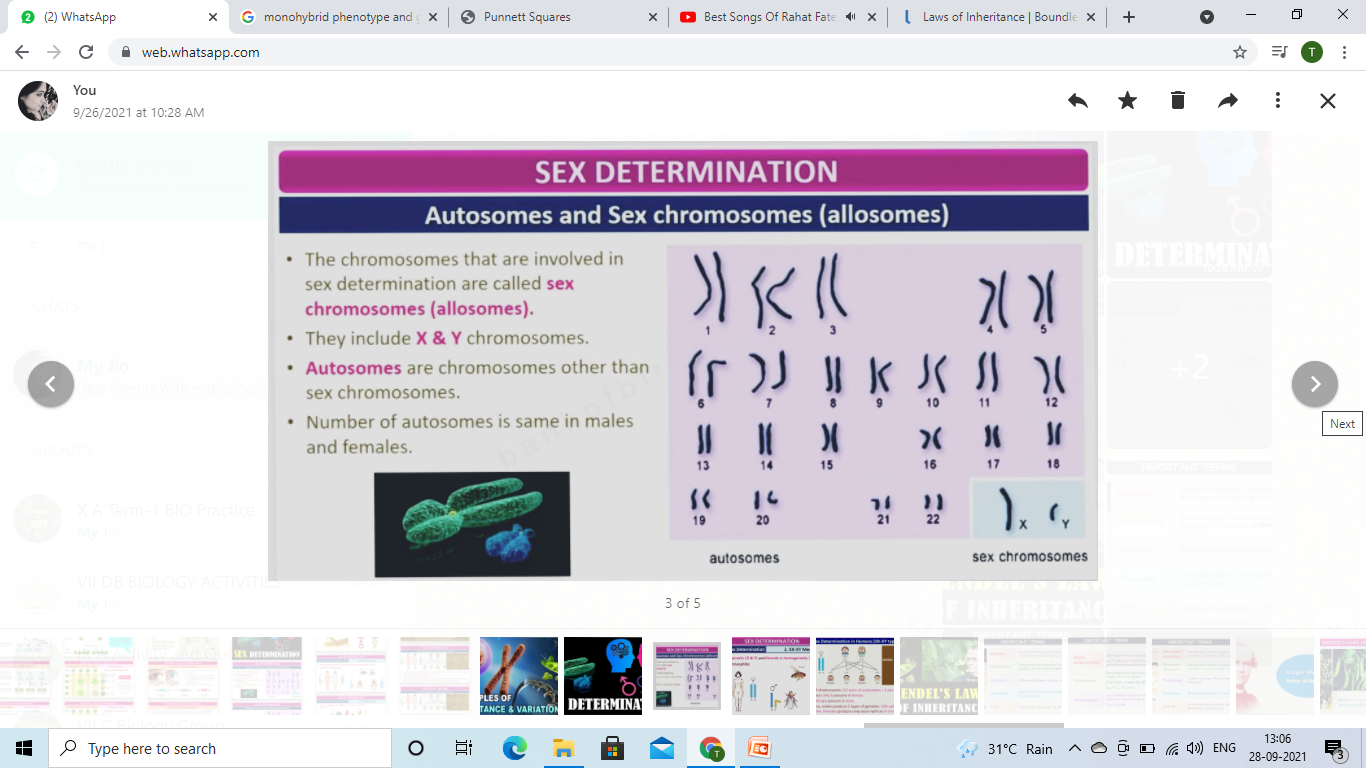 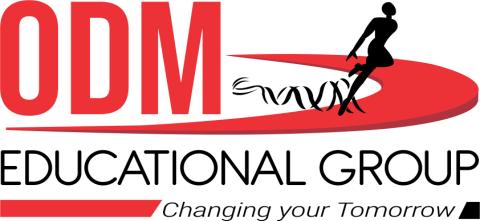 Mechanism of Sex Determination: XX-XY
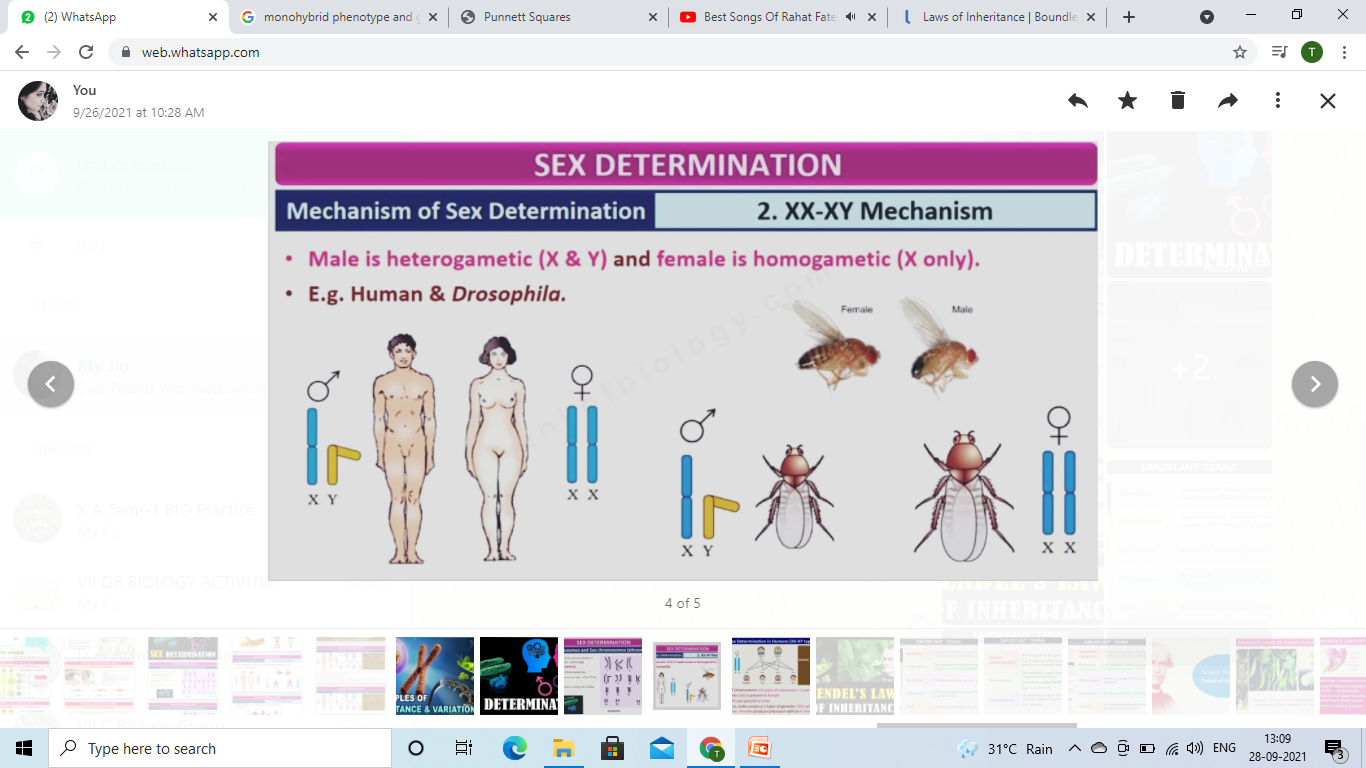 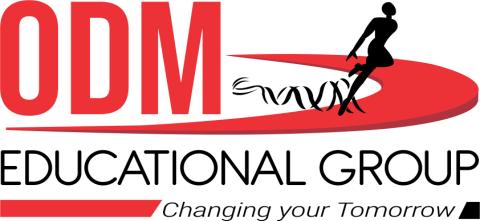 SEX DETERMINATION IN HUMANS
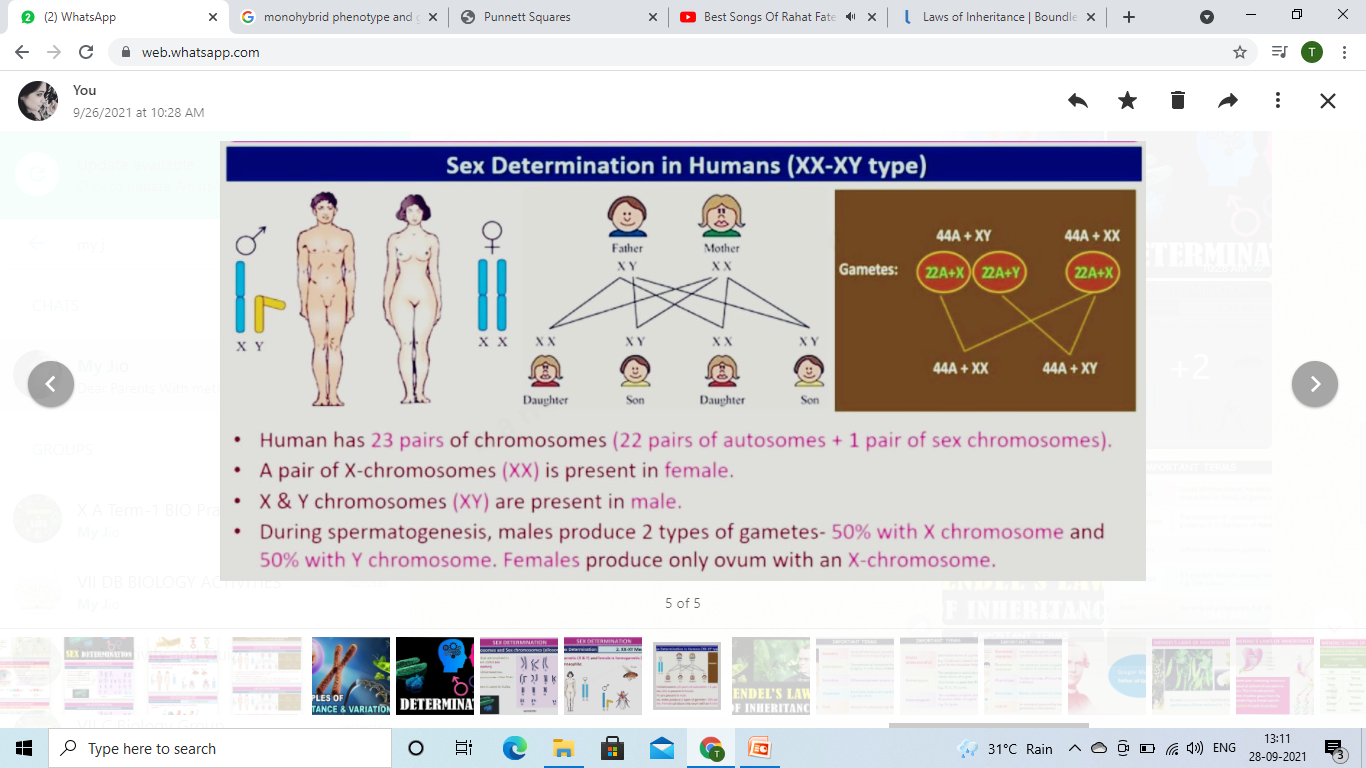 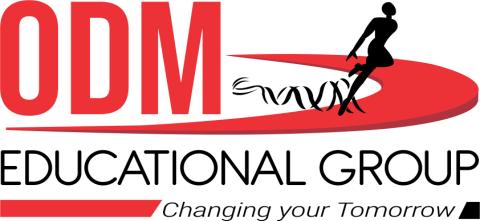 Boy or Girl!!
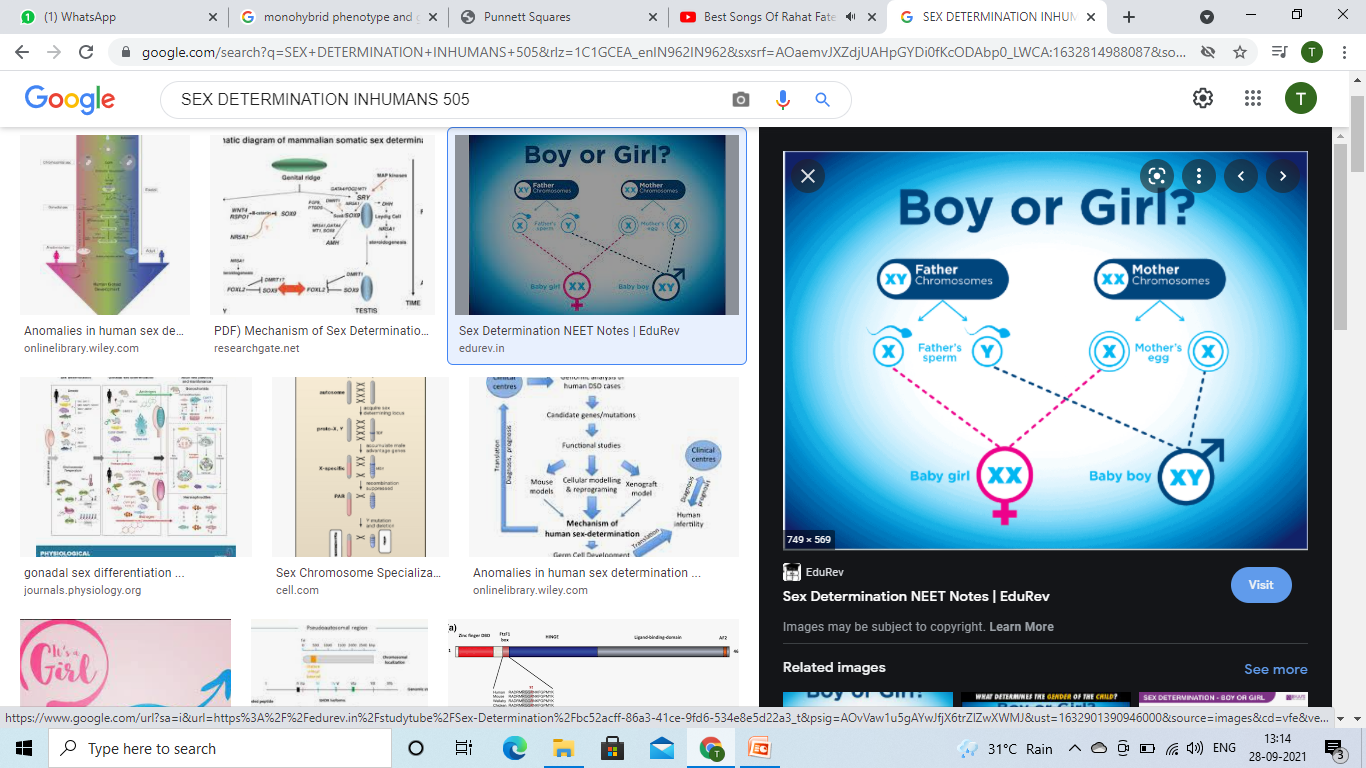 HOME ASSIGNMENT
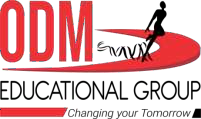 Mention the two different sex chromosomes.
The possibility of a male child born to a parent is controlled by which sex chromosome.
Distinguish between homozygous and heterozygous condition.
Why there is always  a 50% chance of a male or female child born to a human parent. Explain with the help of a cross.
How is chromosome set condition restored in next generation?
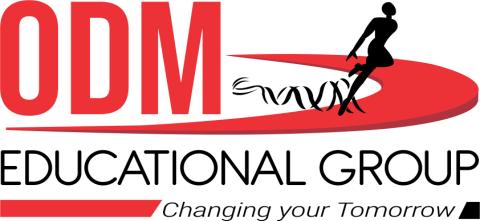 THANKING YOU
            ODM EDUCATIONAL GROUP